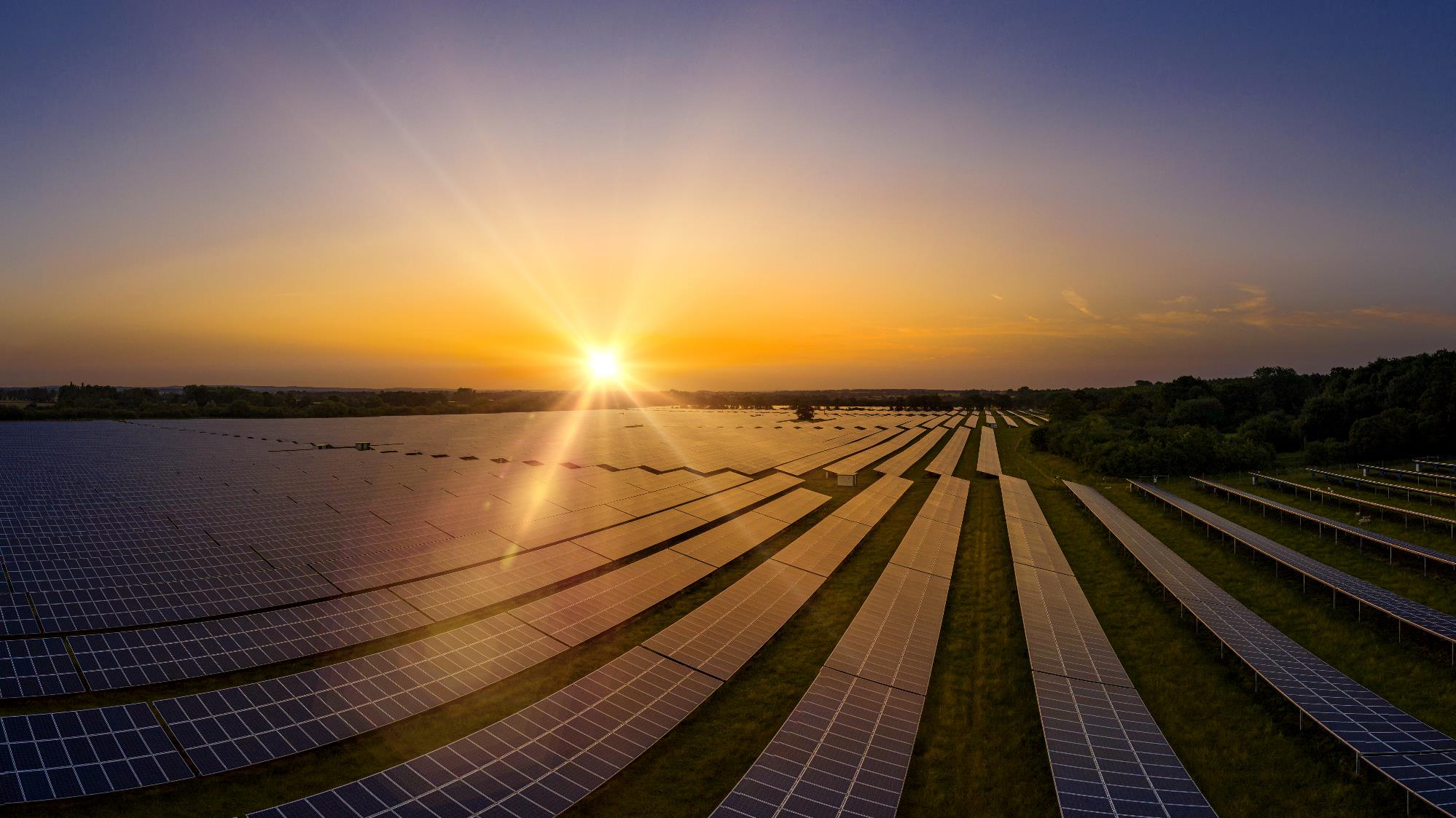 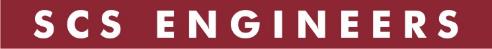 Beneficial Reuse of Brownfields
Georgia Brownfields Conference
April 16, 2025

Presented by:
Douglas Latulippe
Neil Campbell


SCS Engineers
Innovative Development of Brownfield Sites
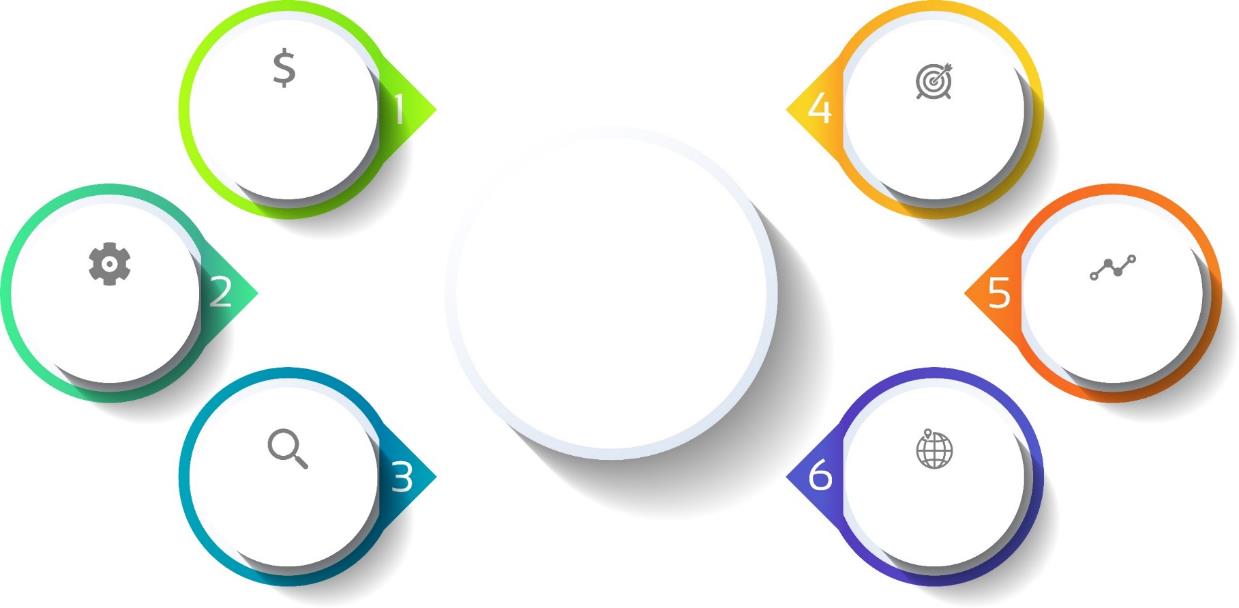 Financial
Feasibility - Net Metering
Technical Assessment
Solar Feasibility
Emission Offsets
Grid
Access
Next Steps
Regulatory/ Environmental
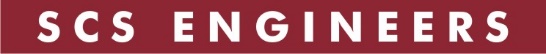 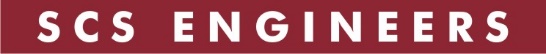 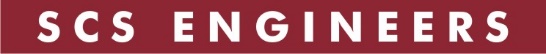 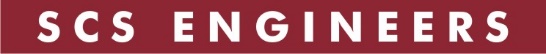 Solar Power on Brownfields
Steady revenue, potential growth, fixed cost
Net metering to off-set power purchase cost
Diversified power – no power outages
Sustainable solar panels; last for 25 – 35 years
Possibly reduce post-closure costs of brownfield
Positive green public relations
No air emissions from solar
Creates local jobs
Limited brownfield data
Potential environmental liability
Permit requirements
Uneven surface, requiring regrading
Stormwater adjustments due to solar panels
Maintenance
Higher construction costs (vs. greenfield site)
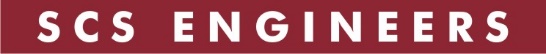 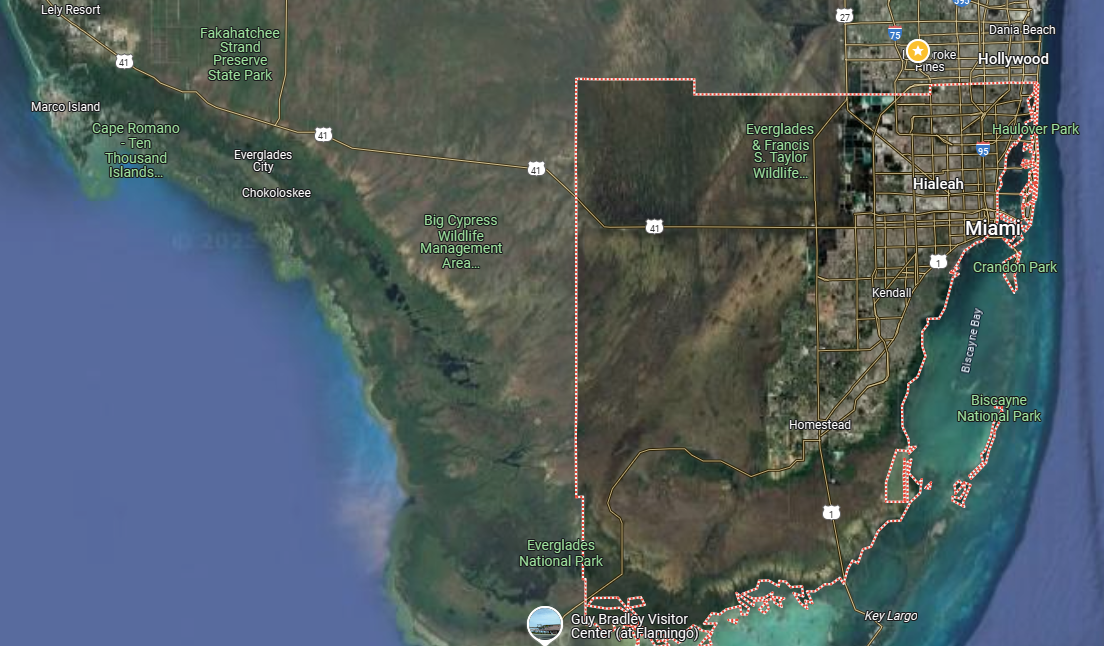 1.4 Million People 
Between Two
National Parks
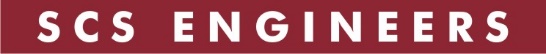 500-Acre Logistics Center Built on a Former C&D Debris Landfill

Remedial Action Plan and Water Use Permitting
Design and Permitting of Class I Industrial Deep Injection Well
Design/Build/Operate 2 MGD Groundwater Extraction System and Pump Station
Landfill Gas Survey, Design O&M of Gas Management Systems and for Warehouses
Regulatory Liaison
Civil Design and Construction Management
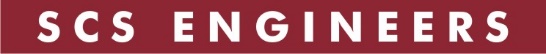 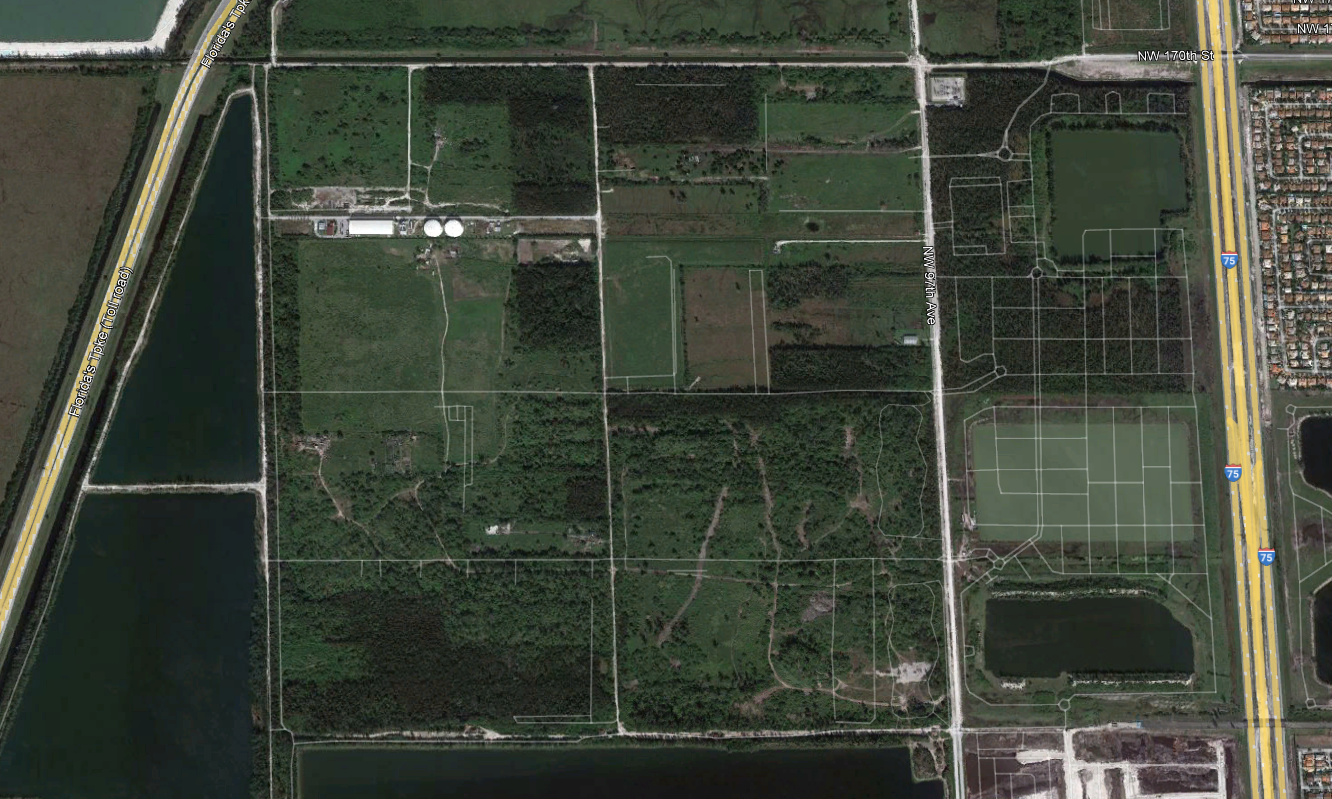 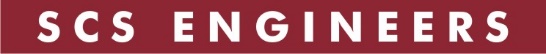 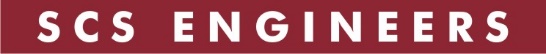 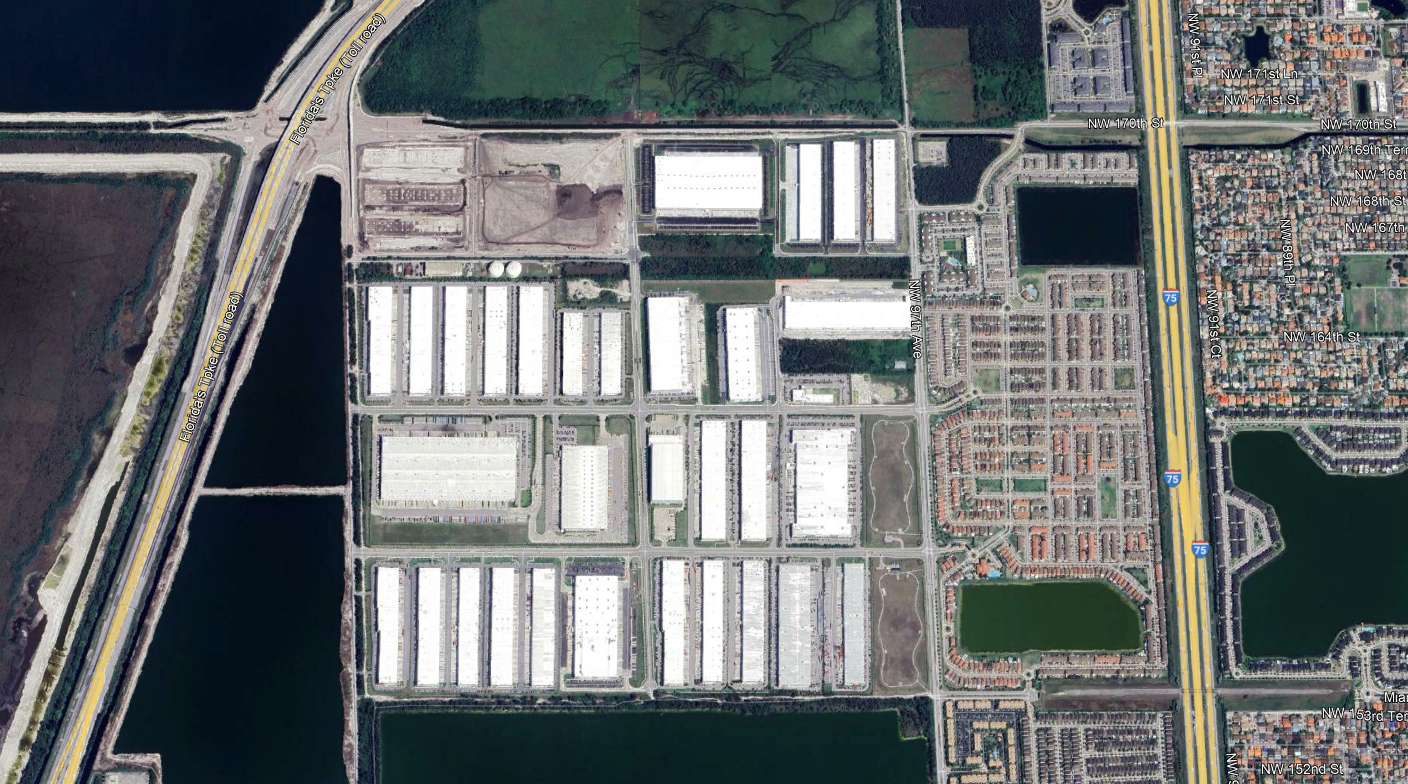 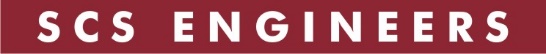 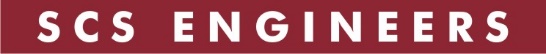 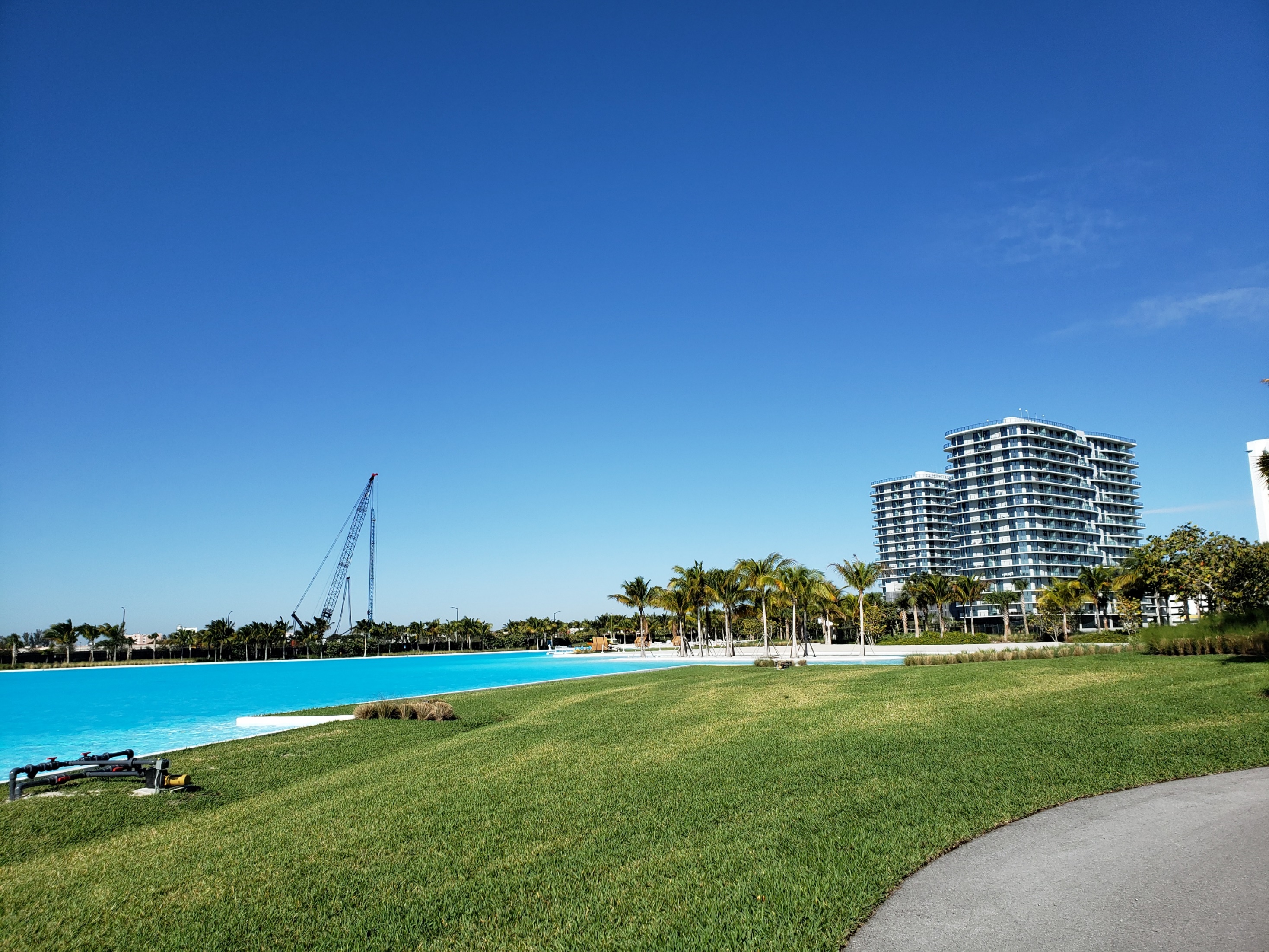 200-Acre Mixed-Use Development on a Former Class I Landfill


Groundwater Assessment and Remediation
Class I Injection Well
Combustible Gas Management
Landfill Closure and Design
Permitting
Stormwater Management
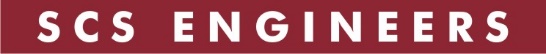 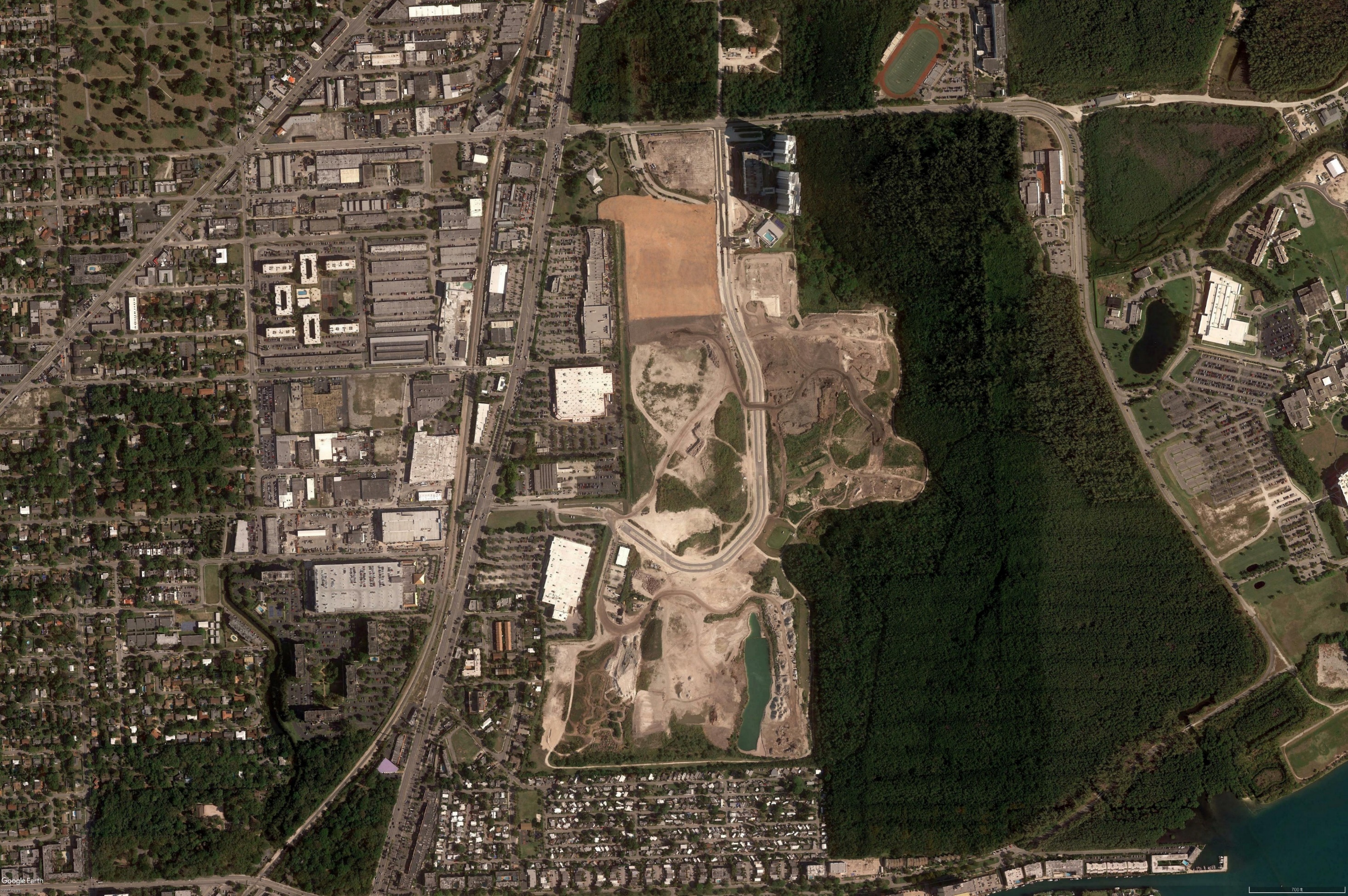 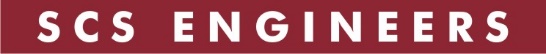 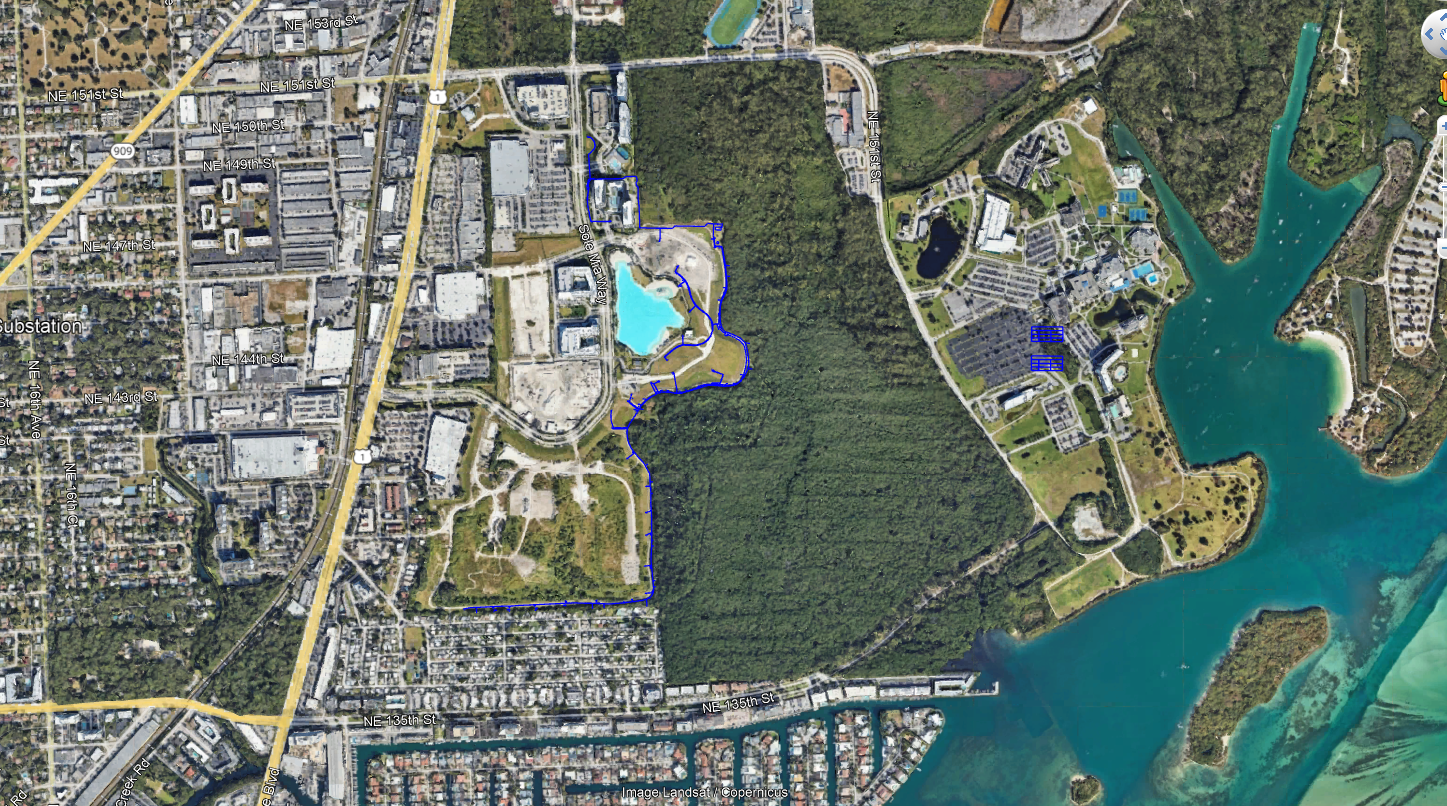 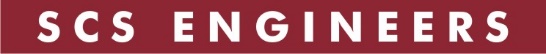 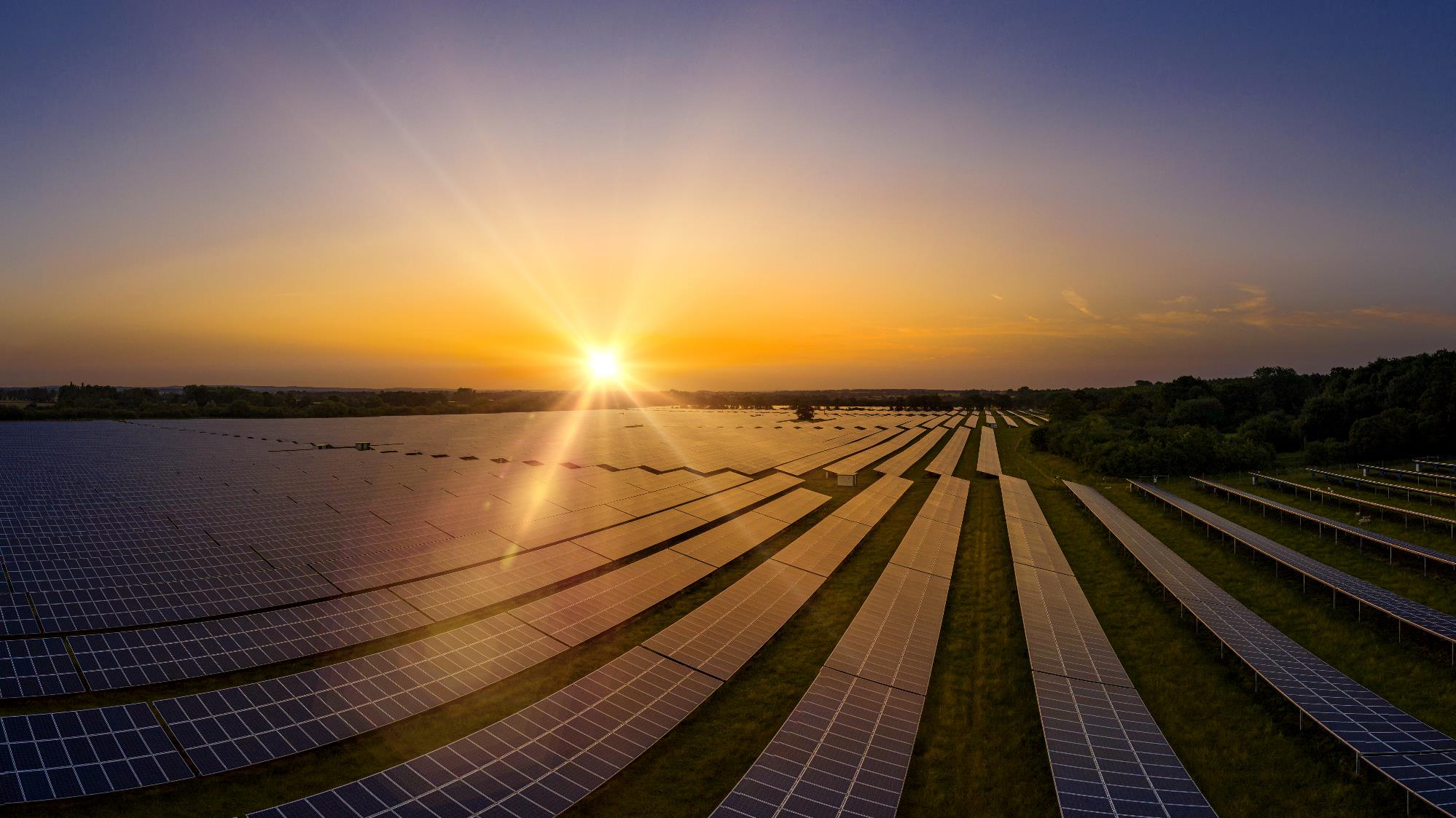 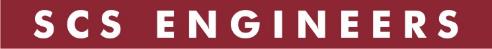 THANK YOU!
Doug Latulippe   dlatulippe@scsengineers.com
Neil Campbell  ncampbell@scsengineers.com
Solar
Deep Well Injections
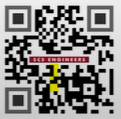 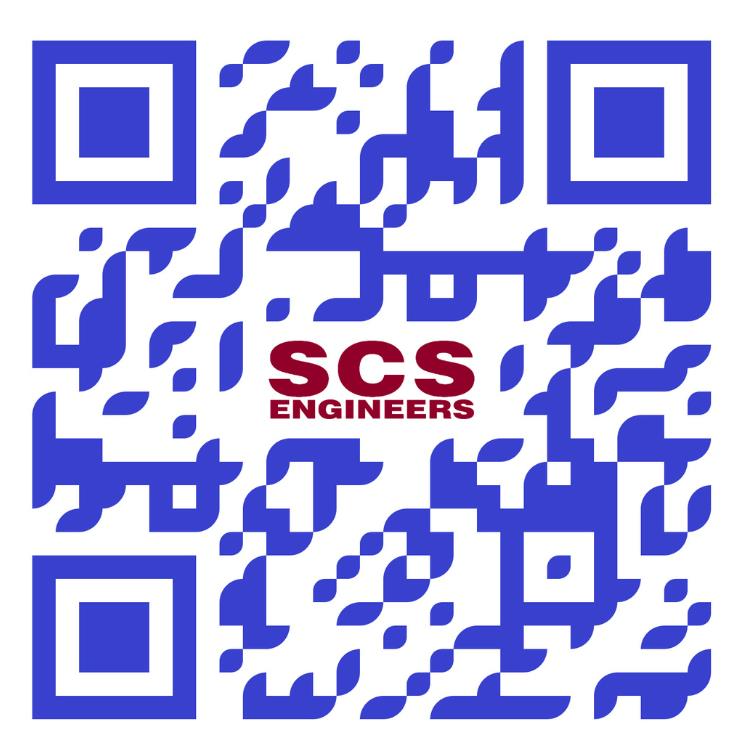